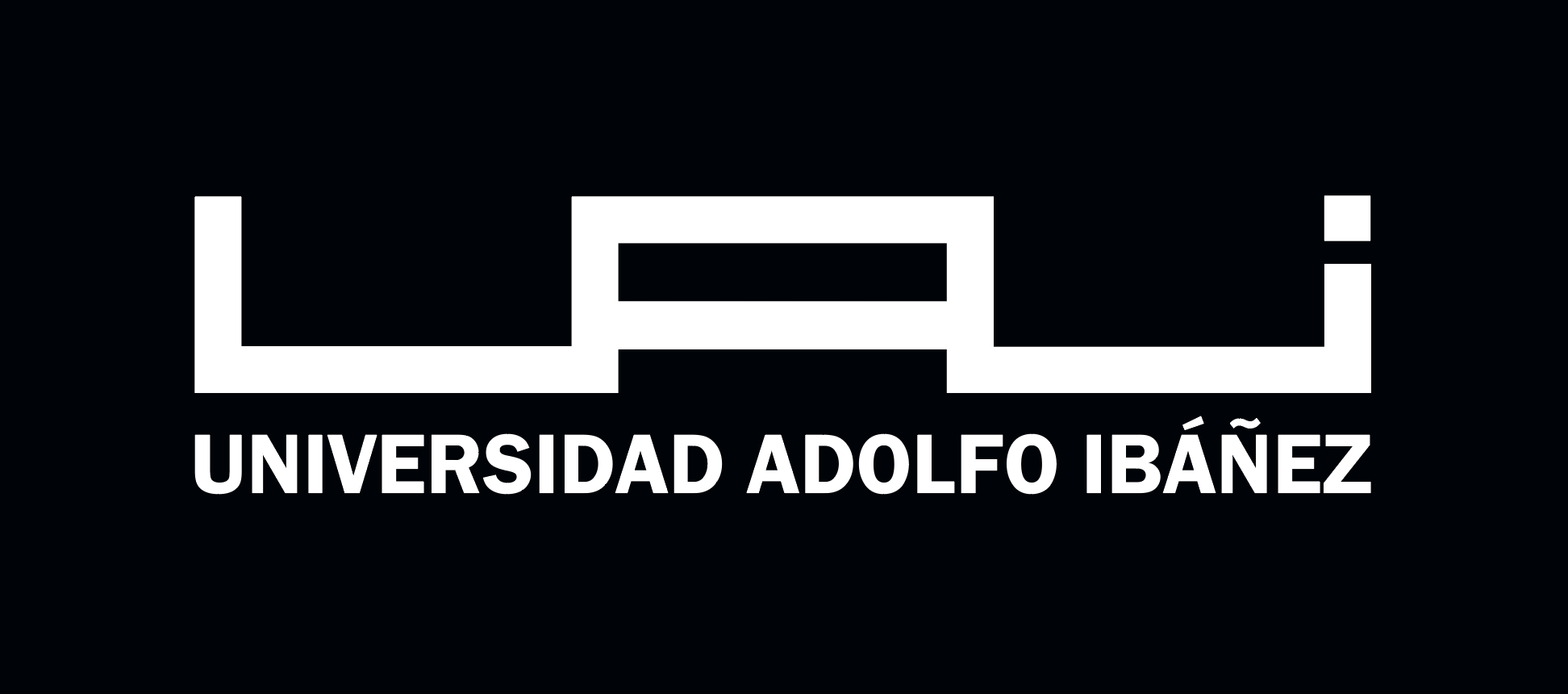 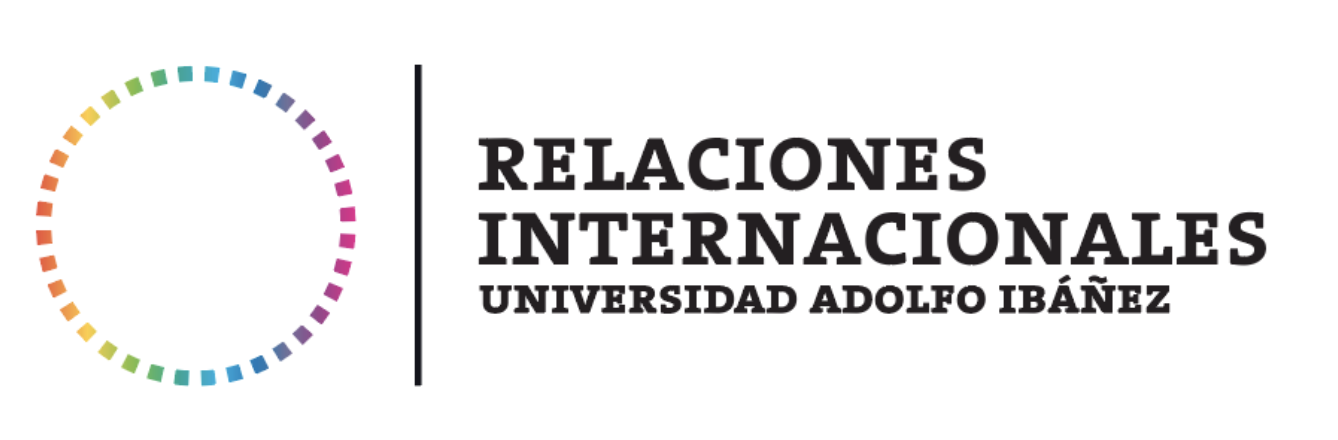 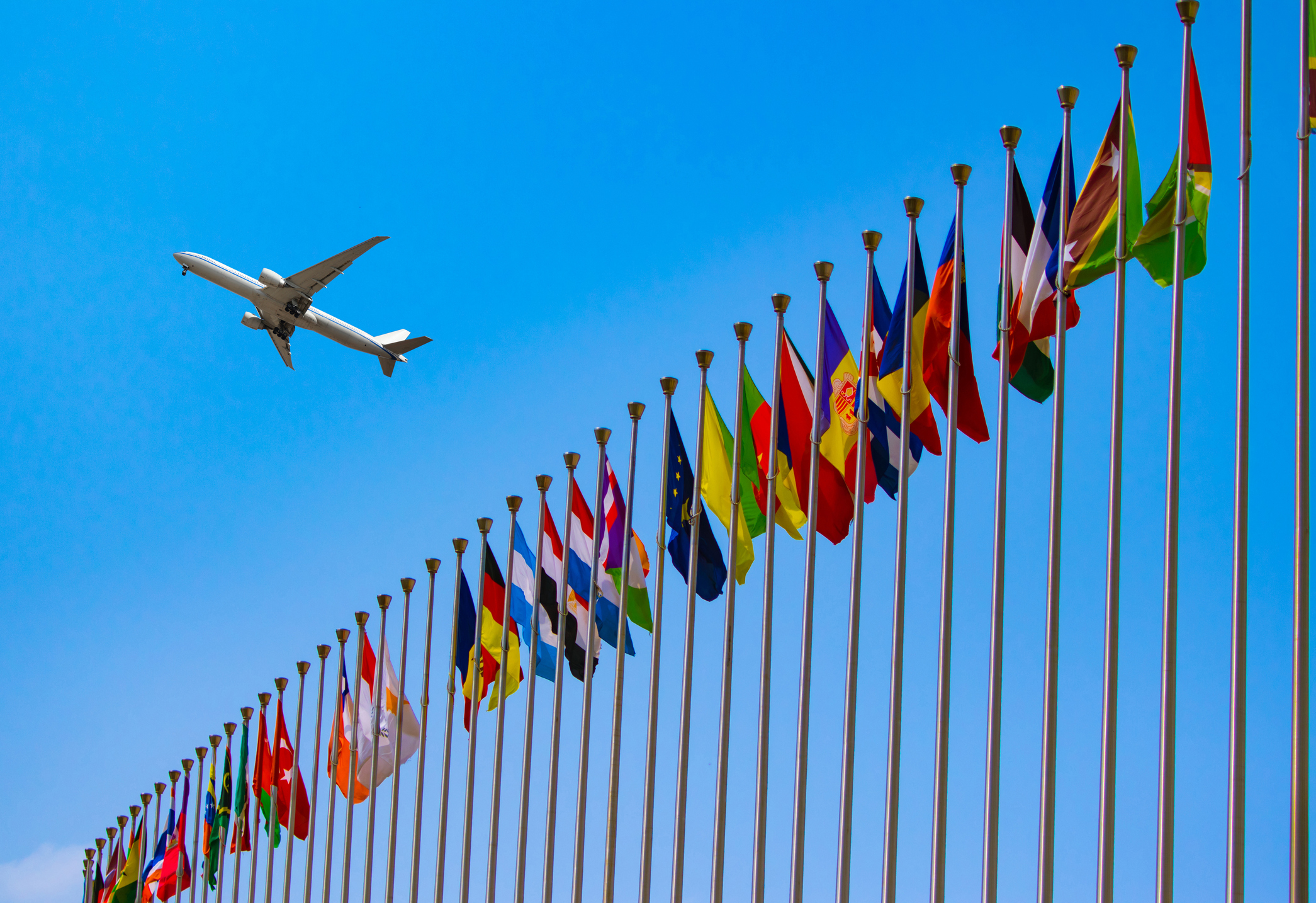 SEMINARIO
TEXTO SIMULADO
PRUEBA
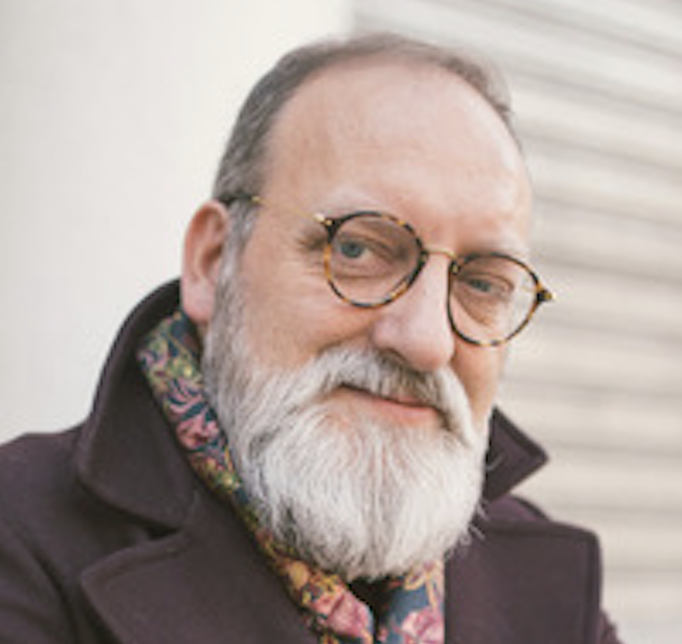 INVITADOS

Profesor XXX
Universidad Adolfo Ibáñez
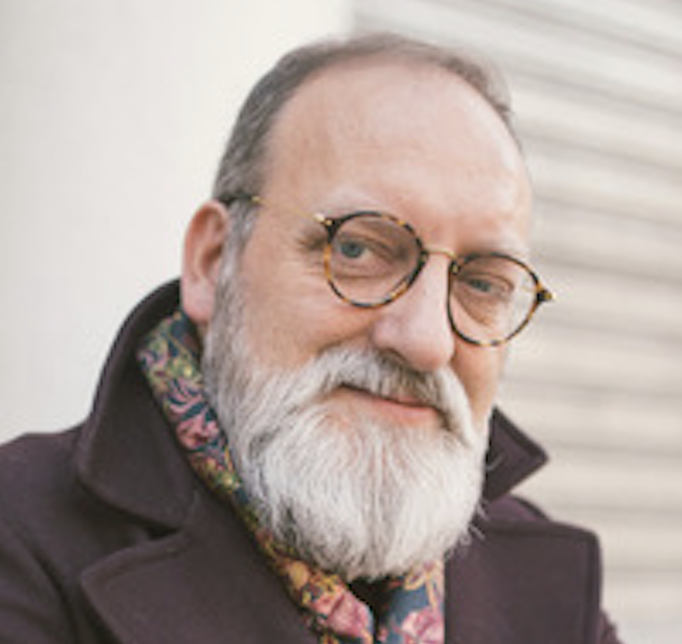 Profesor XXX
Universidad Adolfo Ibáñez
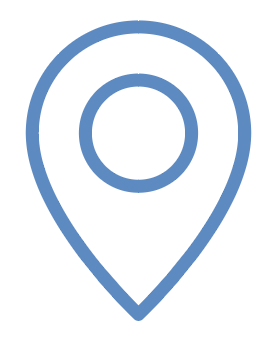 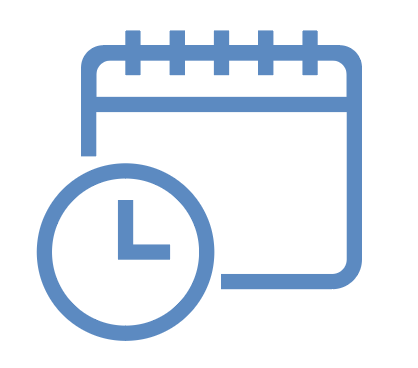 MARTES 13 DE ENERO 
11:30AM - 12:40 PM
SEDE ERRÁZURIZ, UAI
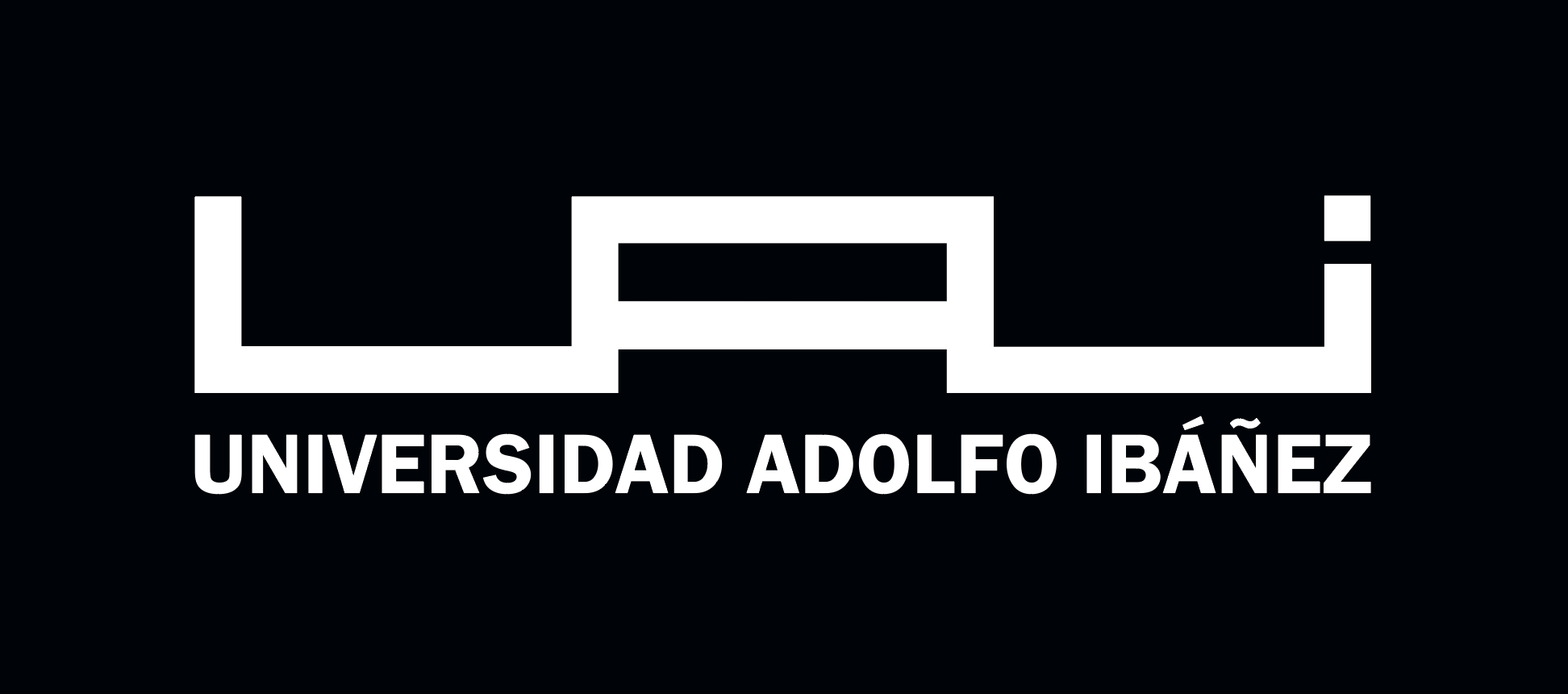 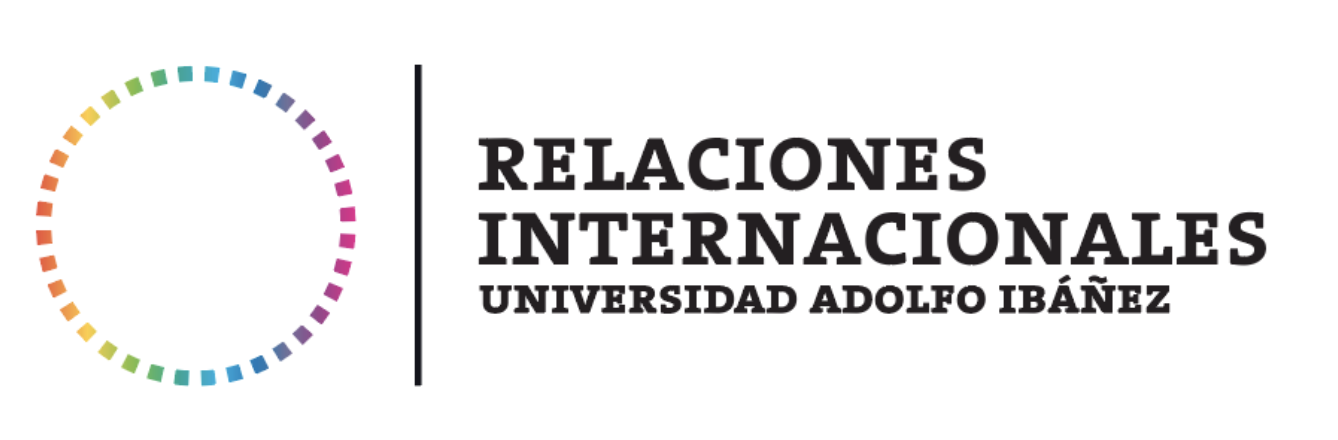 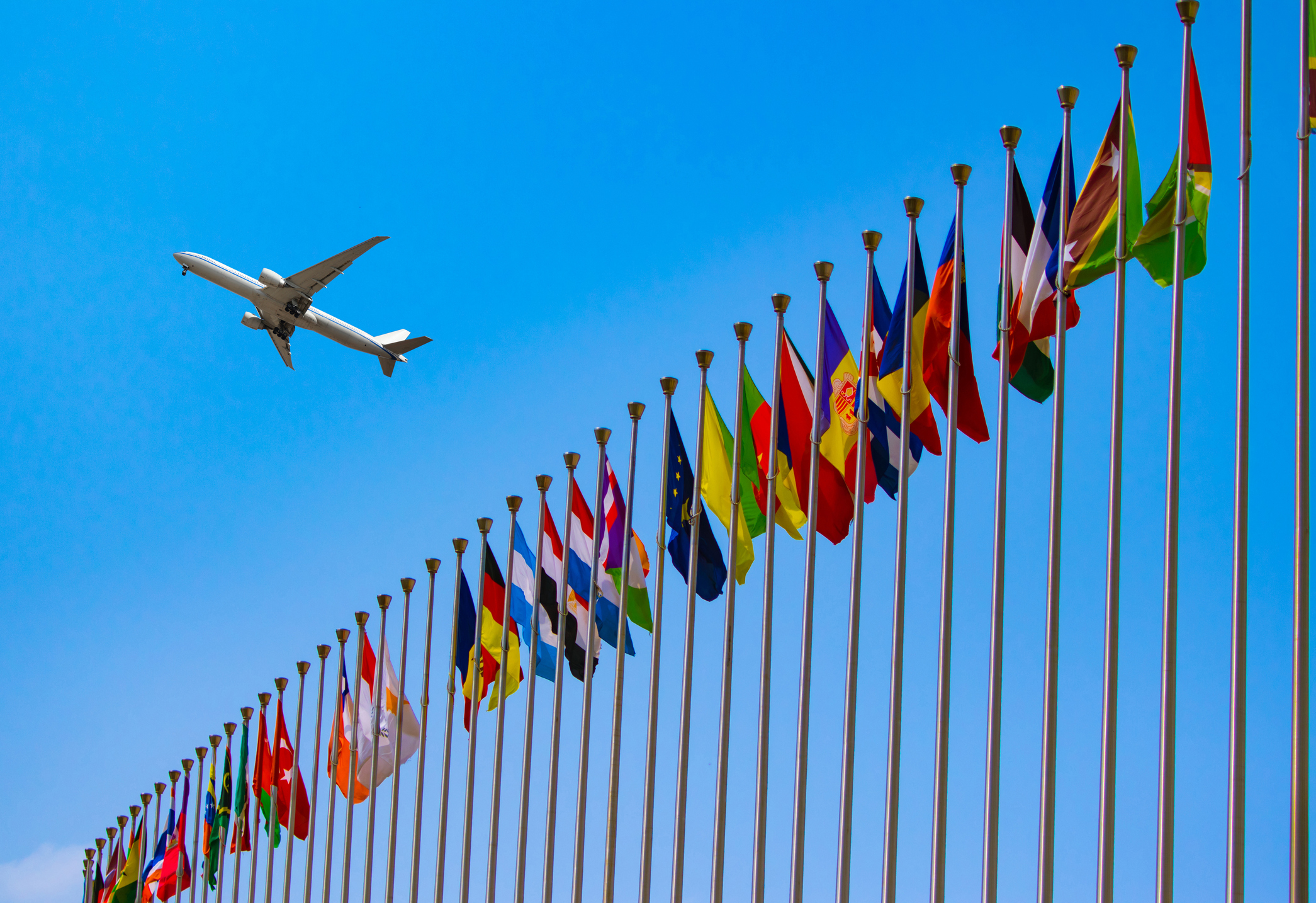 SEMINARIO
TEXTO SIMULADO
PRUEBA
INVITADOS
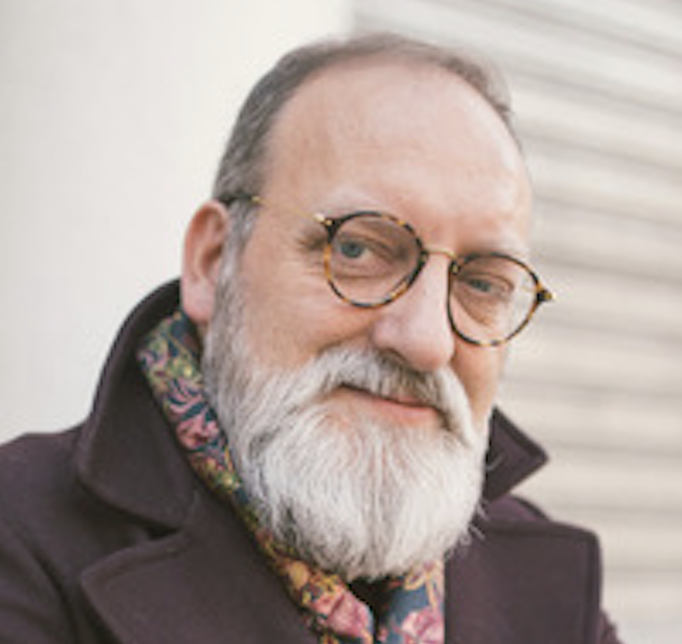 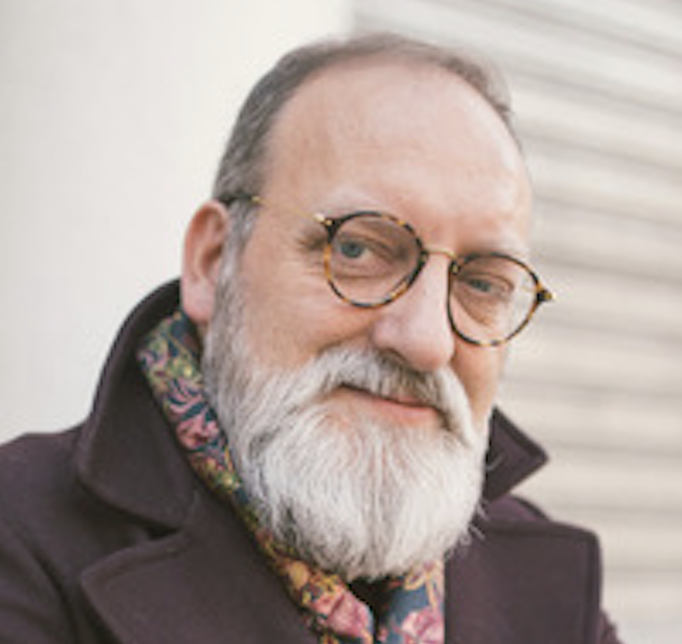 Profesor XXX
Universidad Adolfo Ibáñez
Profesor XXX
Universidad Adolfo Ibáñez
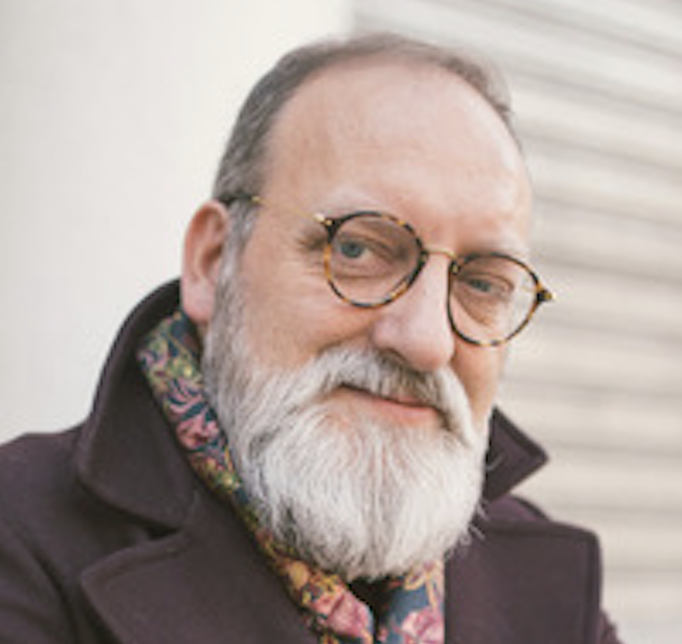 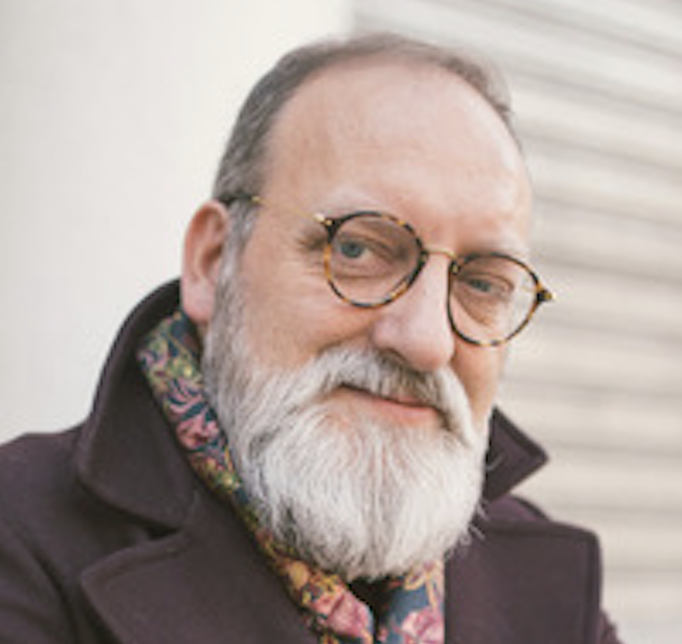 Profesor XXX
Universidad Adolfo Ibáñez
Profesor XXX
Universidad Adolfo Ibáñez
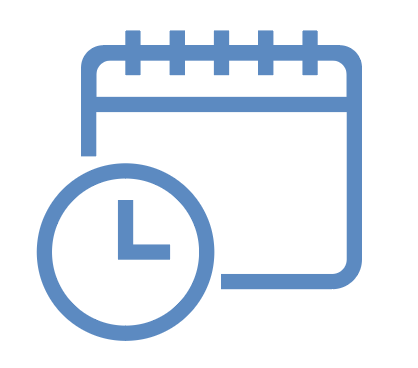 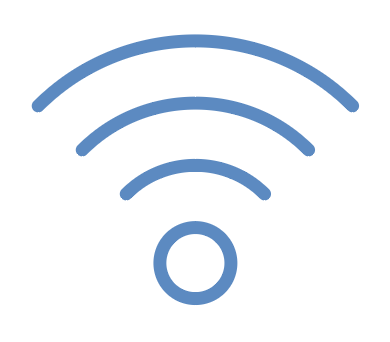 MARTES 13 DE ENERO 
11:30AM - 12:40 PM
ONLINE VIA ZOOM